Масленица
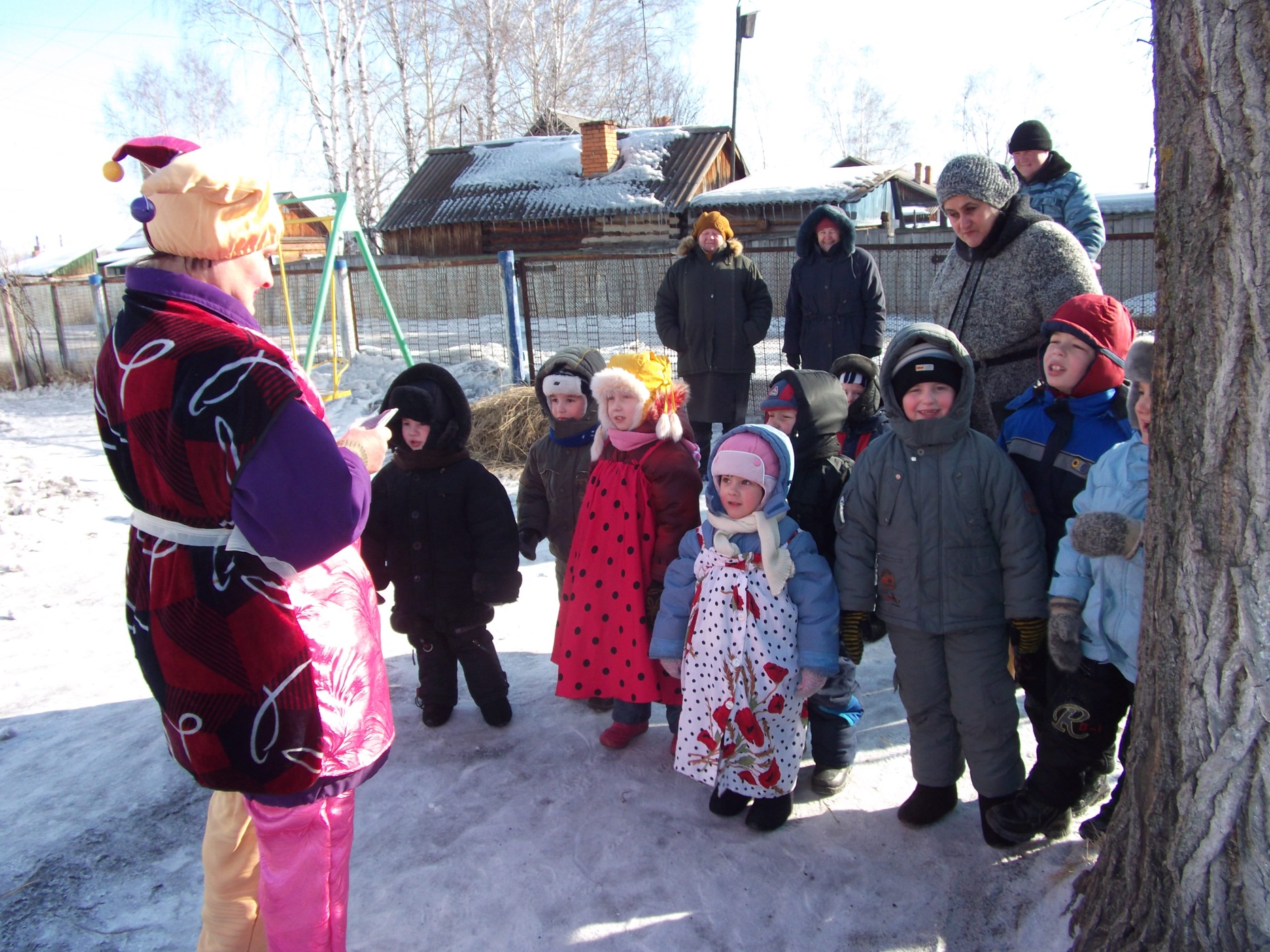 Эх, надоела нам зима, давайте Весну-красну кликать!
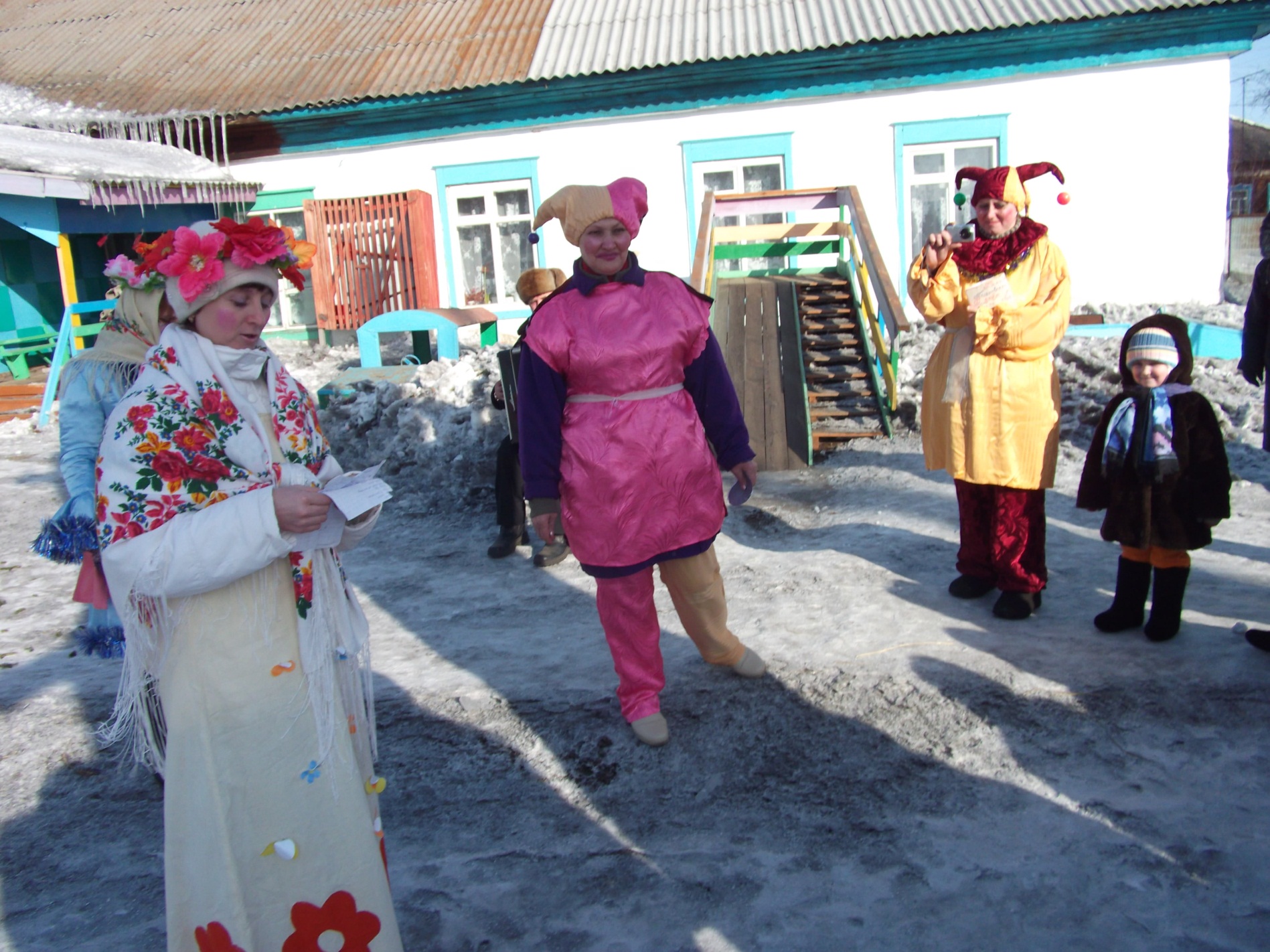 Верно, уж мой черед подошел? Тепла да цветов всем захотелось!
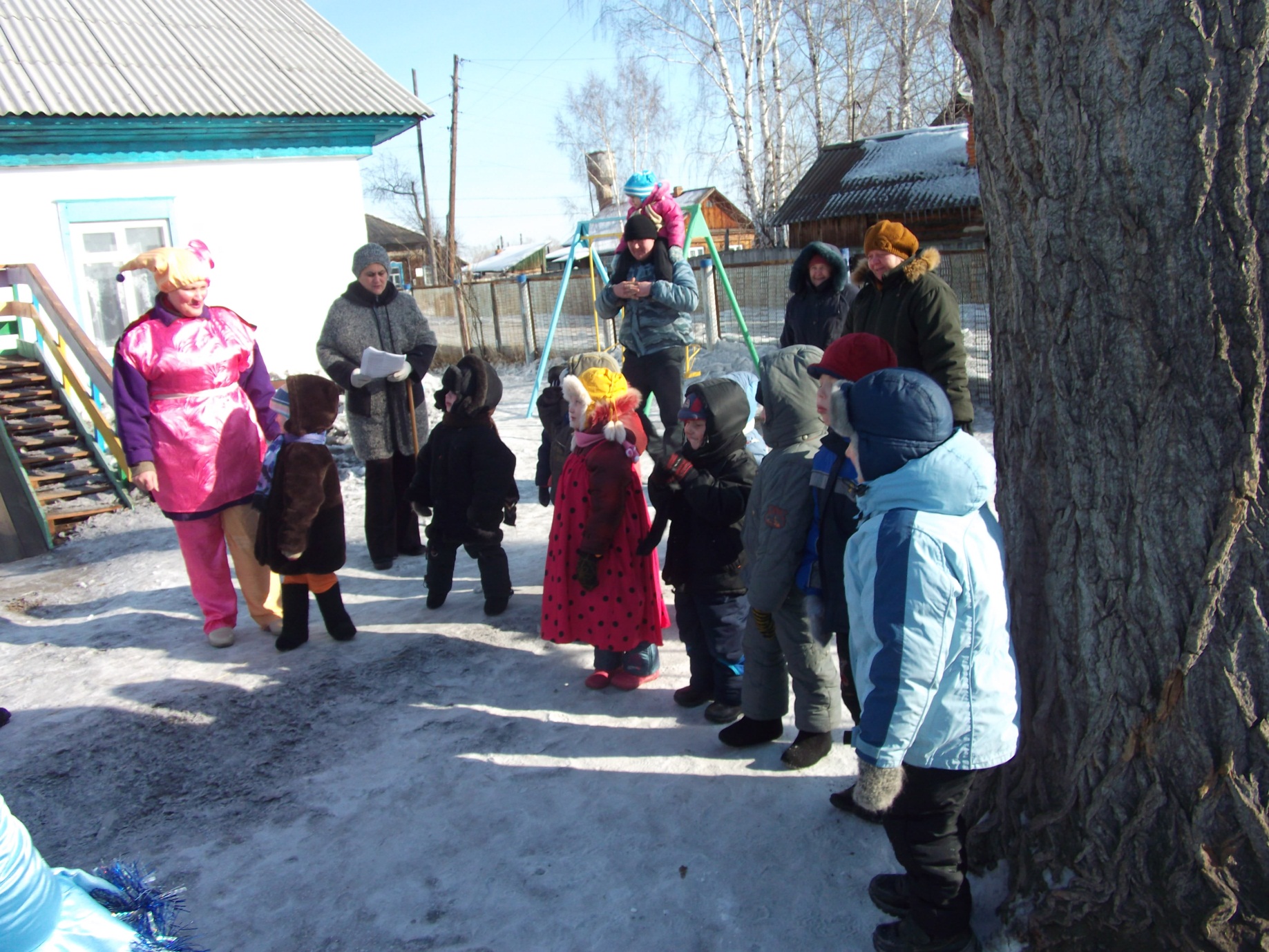 Отгадаем, ребята загадки, что Весна нам приготовила?
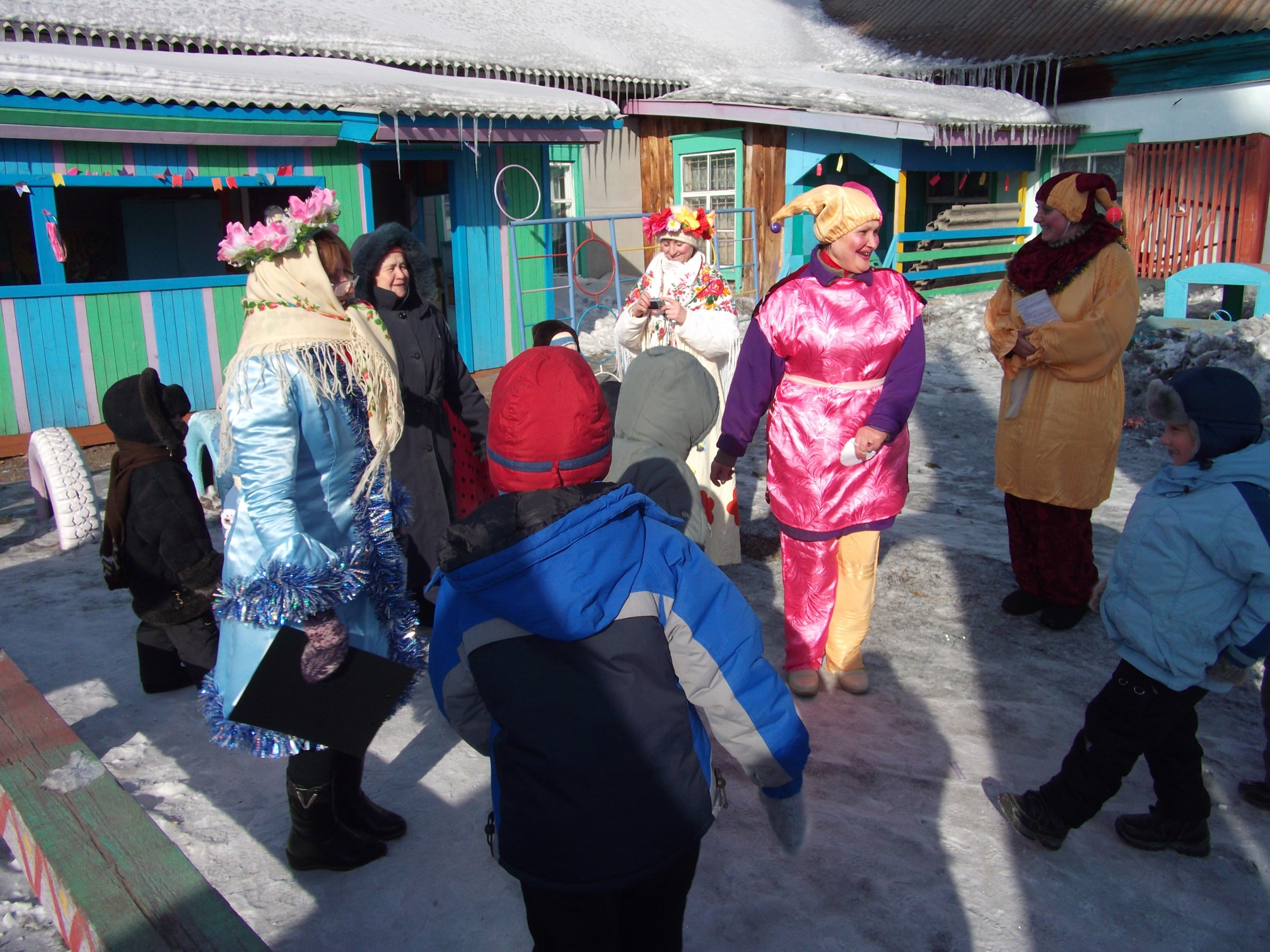 Эх, пятка носок, выковыривай песок,
Уж и так я попляшу, всю вам избу распашу.
Заходи, Масленица, ко мне на широкий двор, на горах покататься, в блинах поваляться, сердцем потешиться.
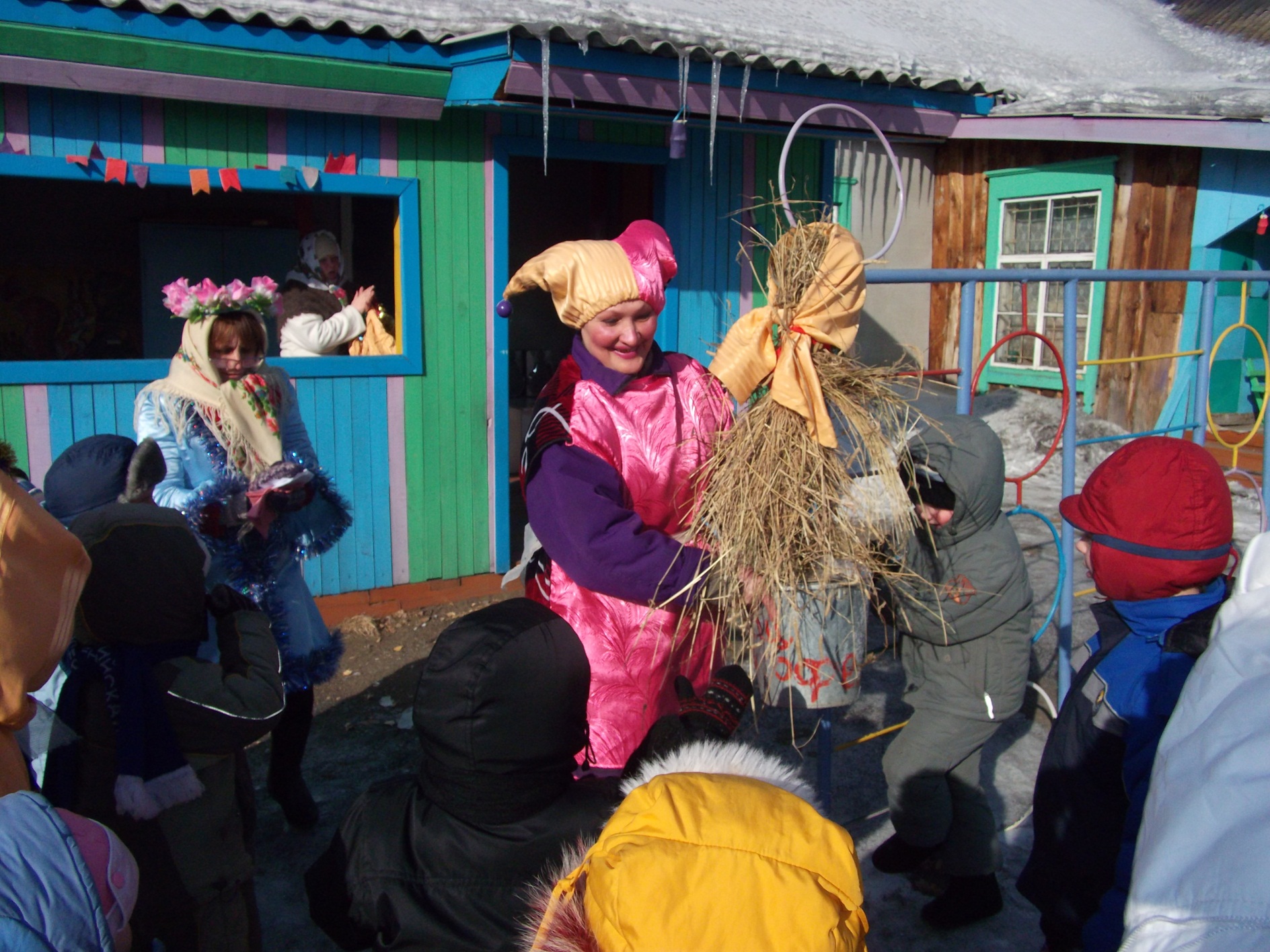 Будем Масленицу величать да блинами угощать!
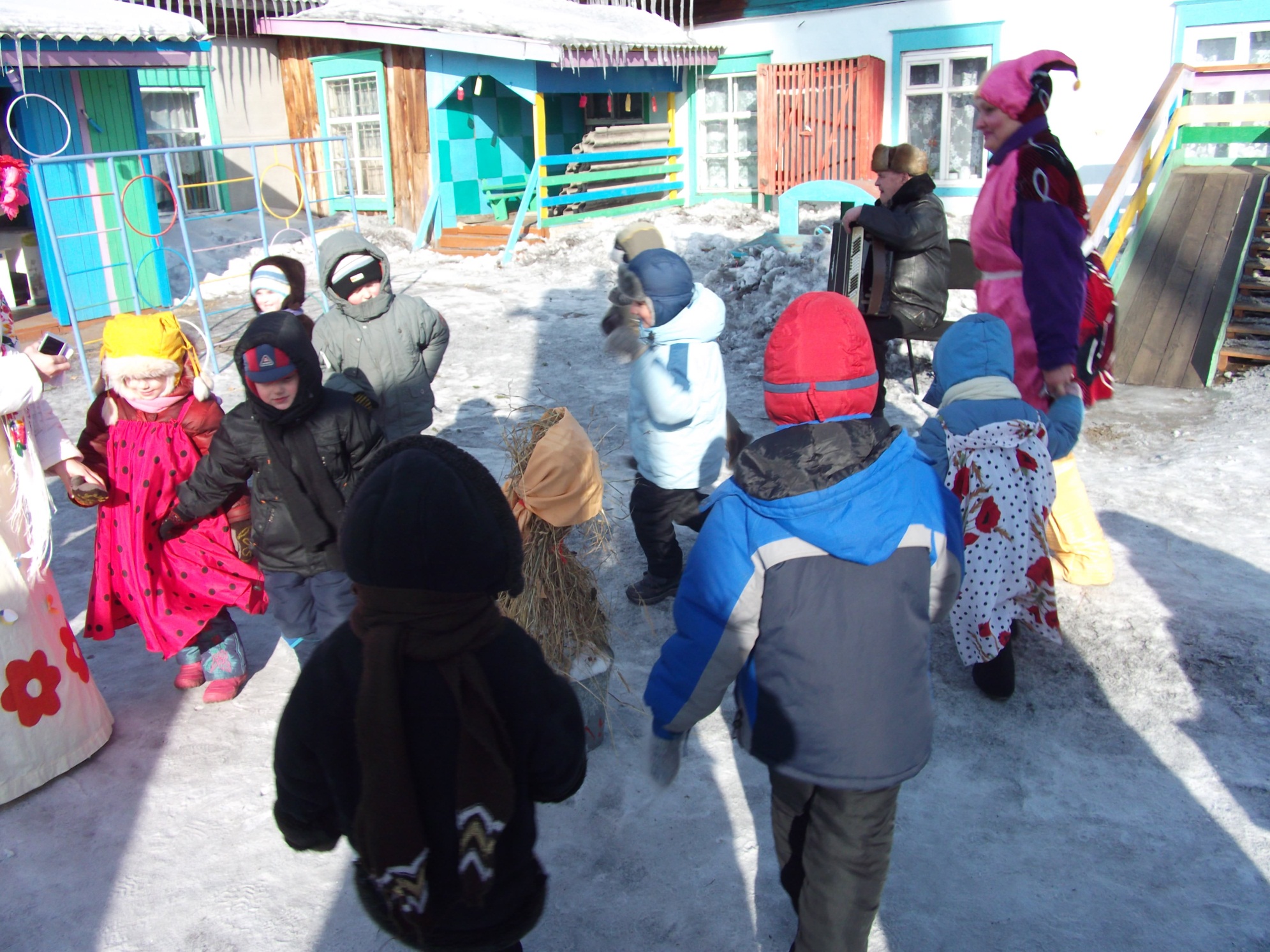 Ой, да Масленица, гостюй недельку, ой, широкая, гостюй недельку
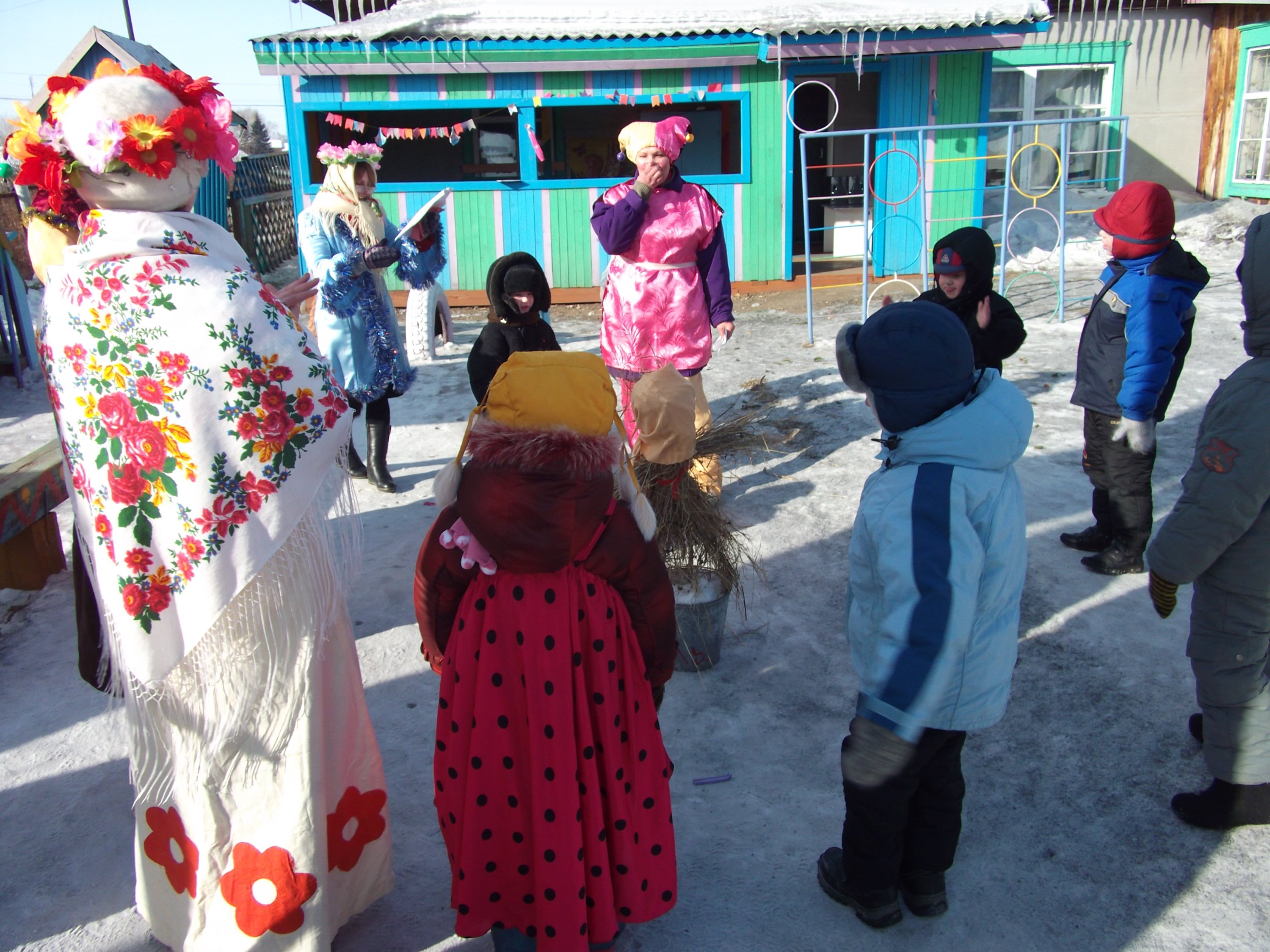 Какая же Масленица без блинов, горячих и румяных?
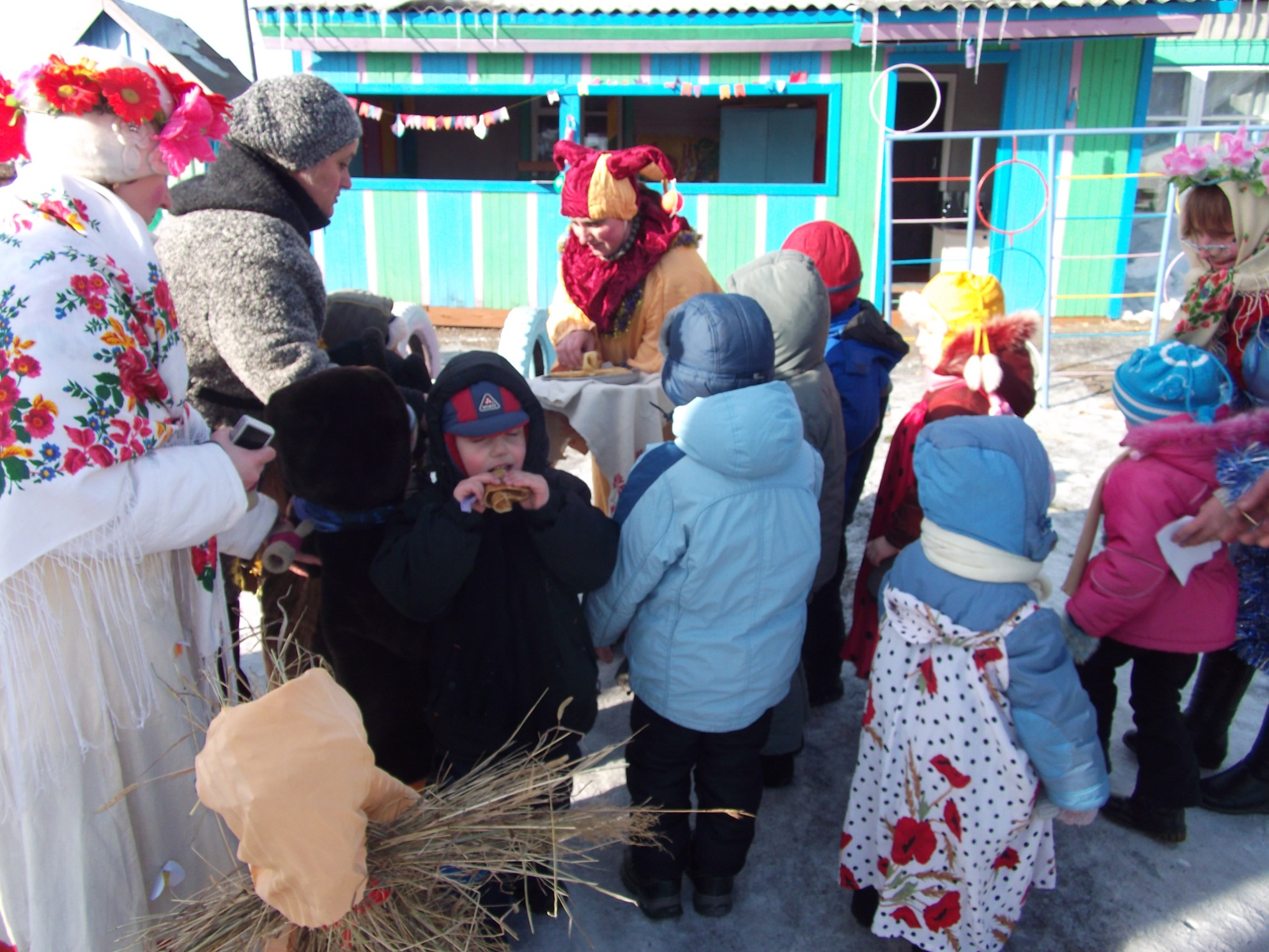 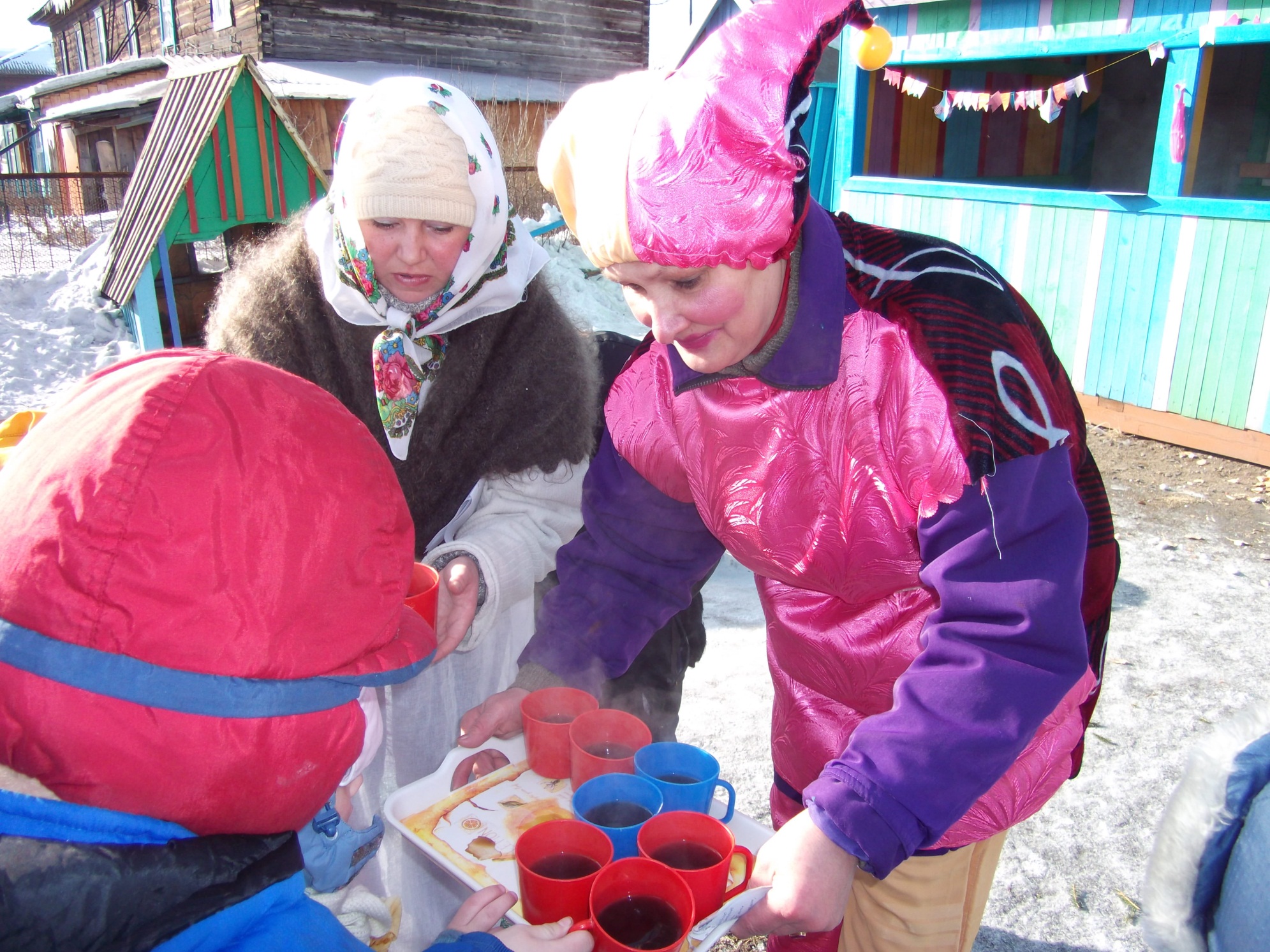 Масленицу величаем, блинами, чаем угощаем!
Друг на друга поглядели, и блины – то все поели!
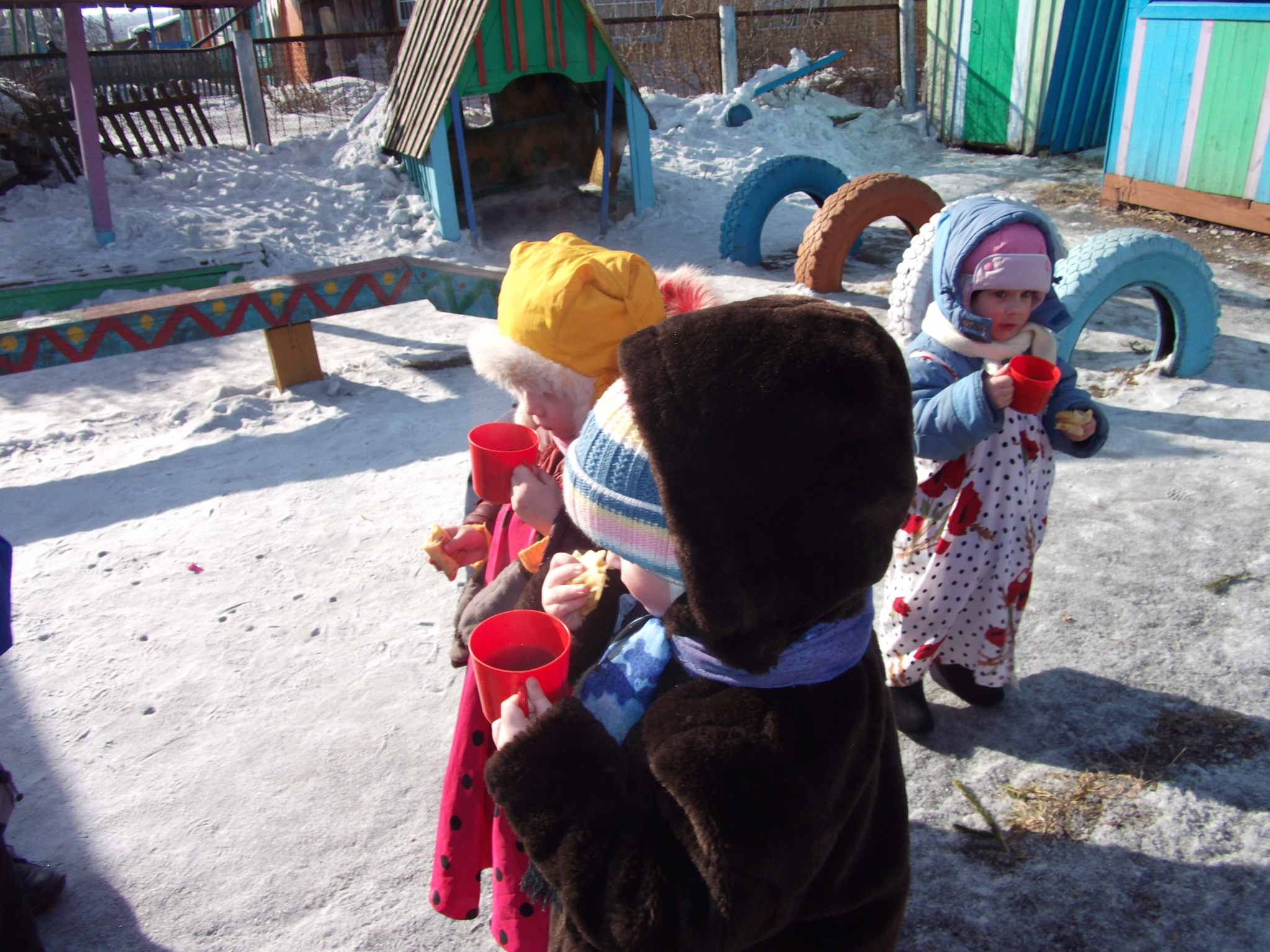 Гори, гори ясно, чтобы не погасло! Глянь на небо, птички летят, колокольчики звенят:
-Динь-дон,  динь-дон, выбегай скорее вон!
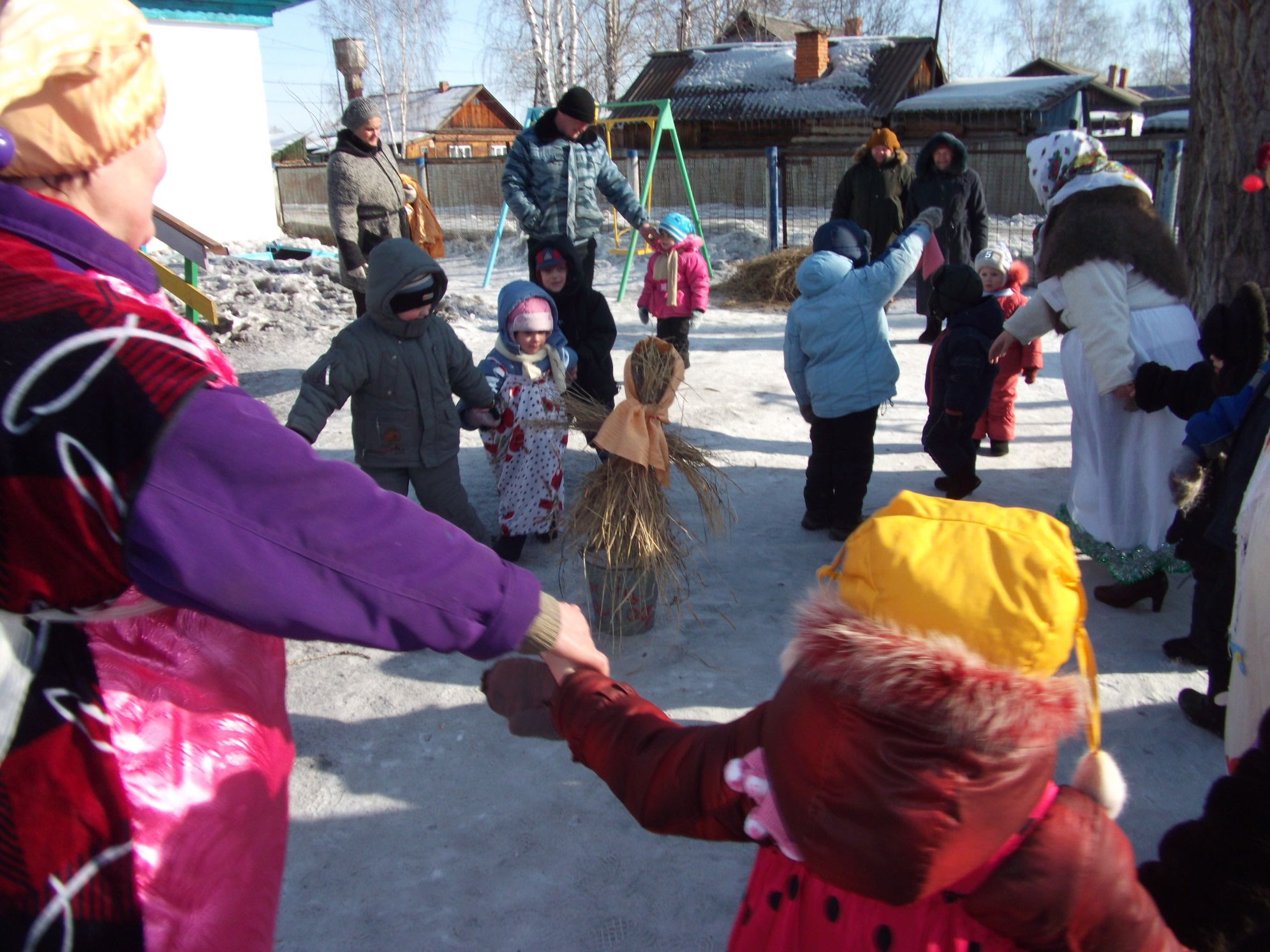 Маслена неделя в Итат полетела.На пенек села, оладышек съел
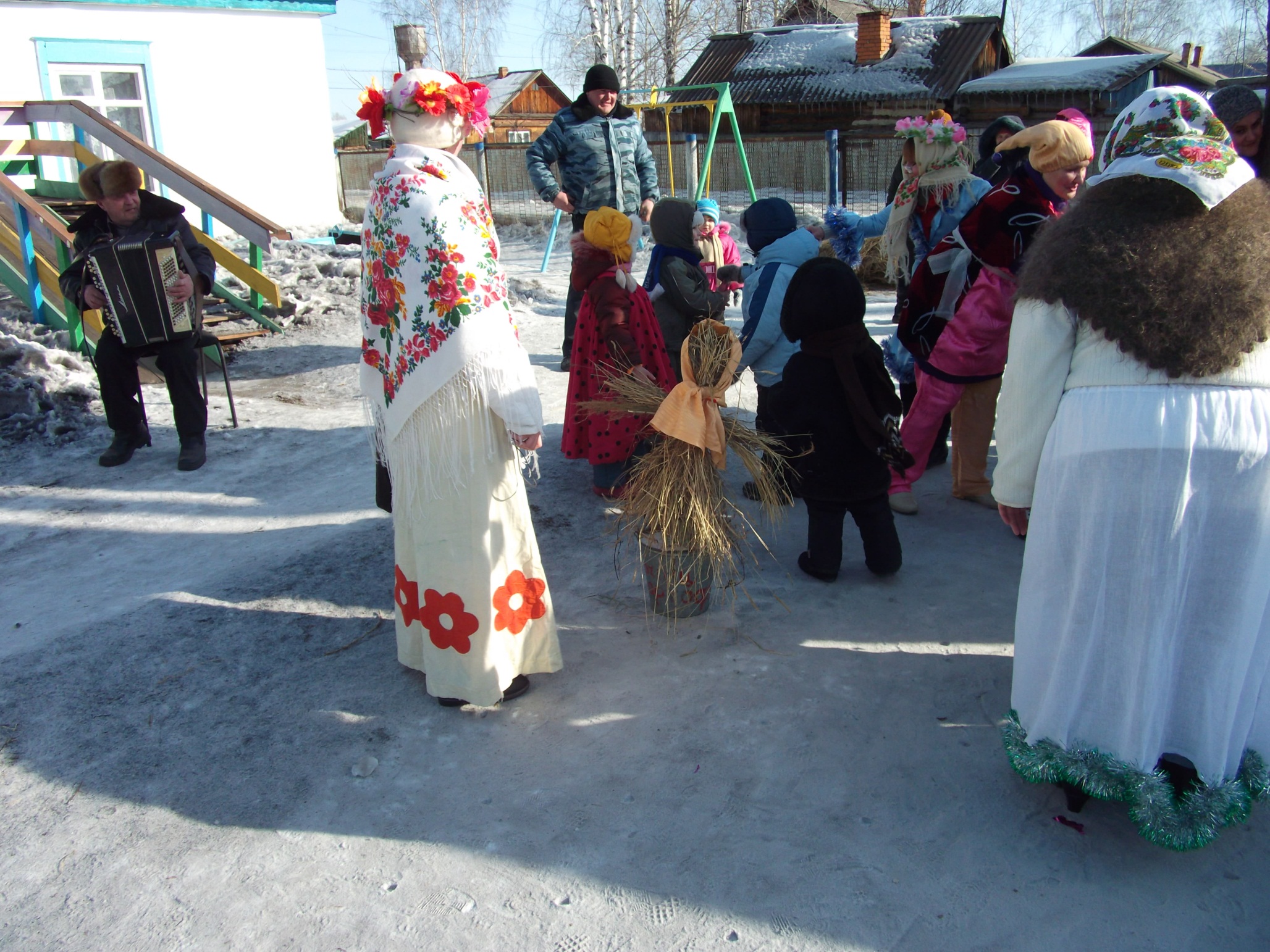 а
А теперь пойдем играть – Масленицу провожать!
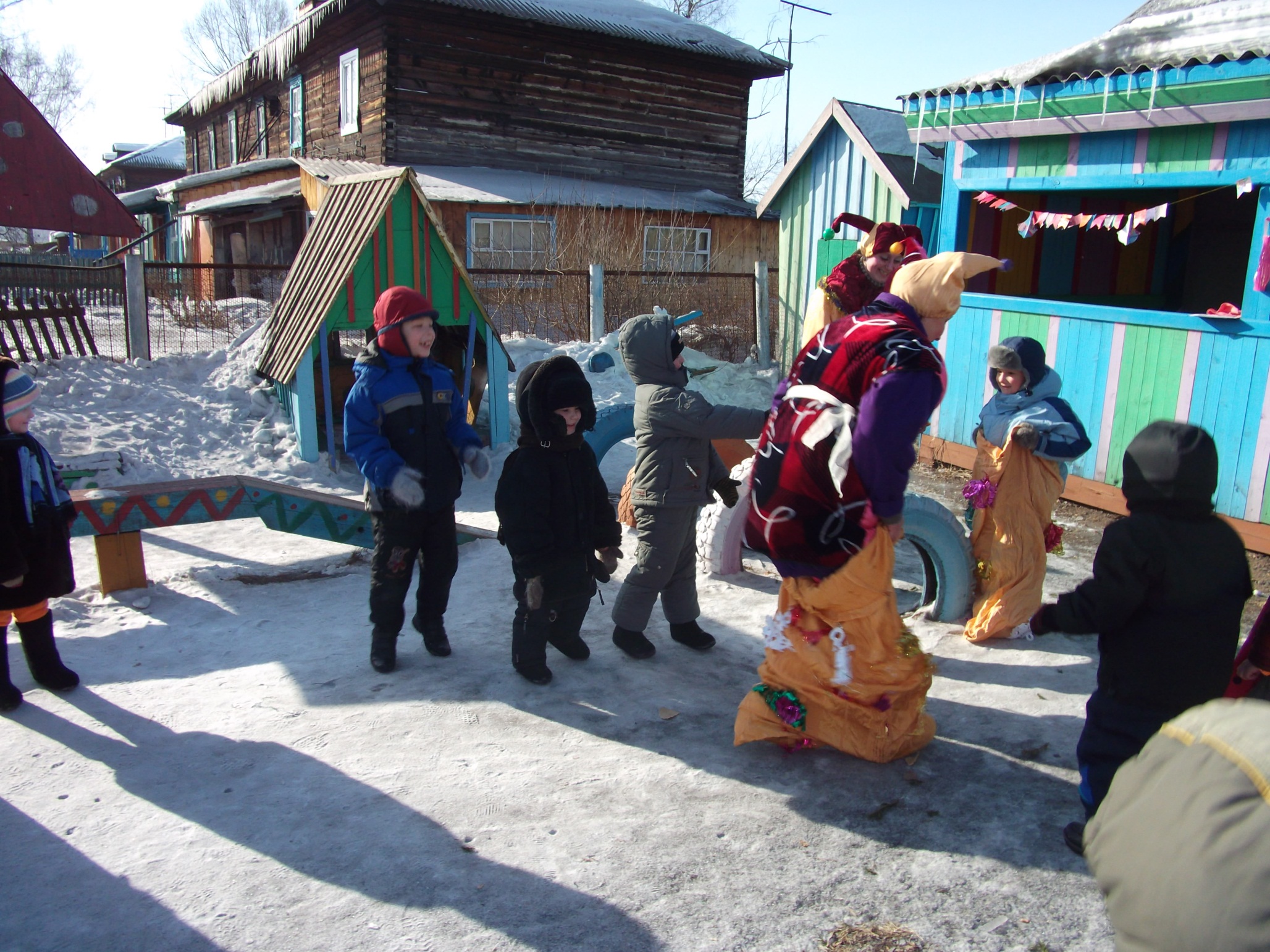 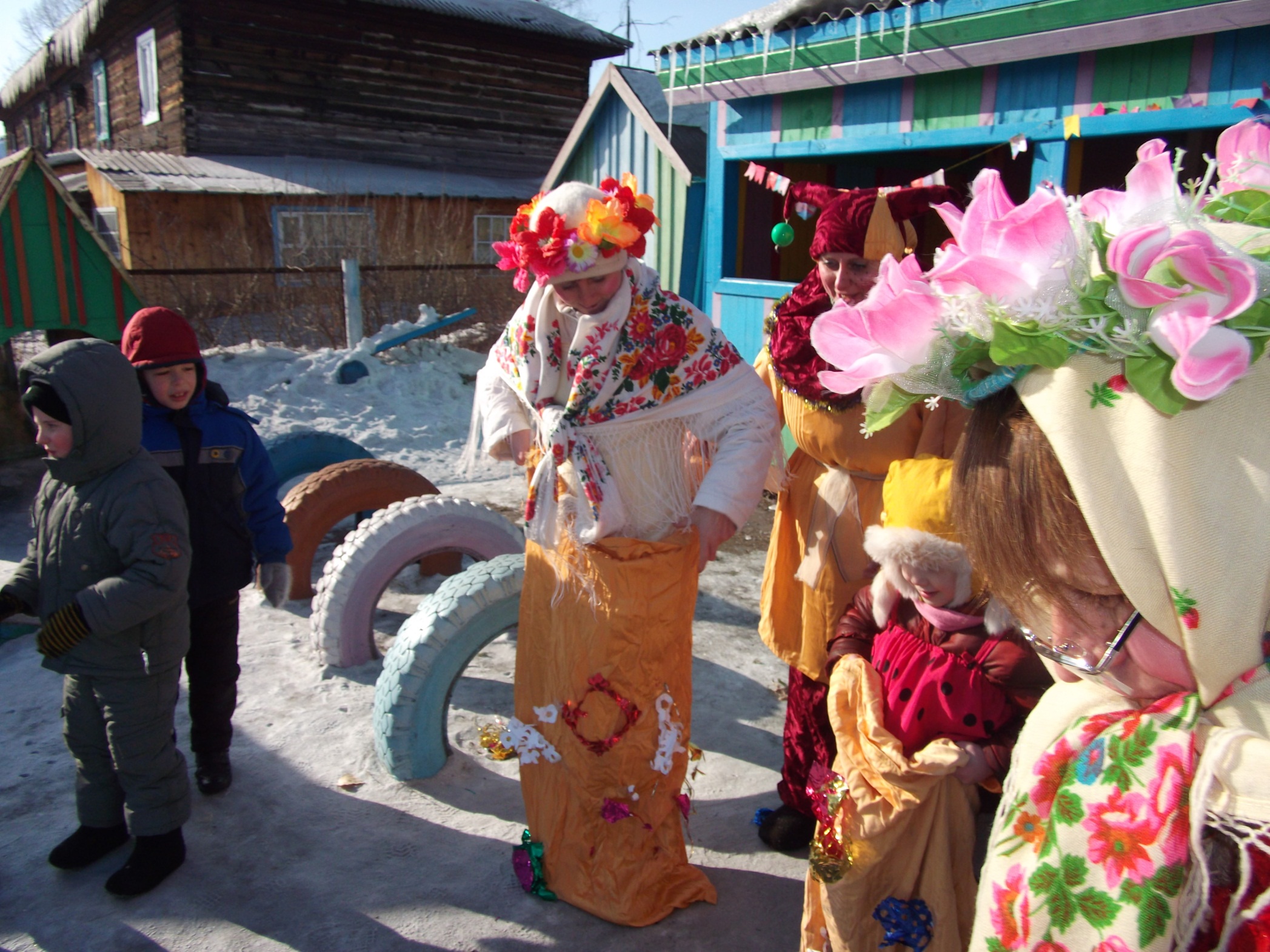 Пора нам прощаться с масленицей. Сейчас она сгорит, а это значит -конец зиме!
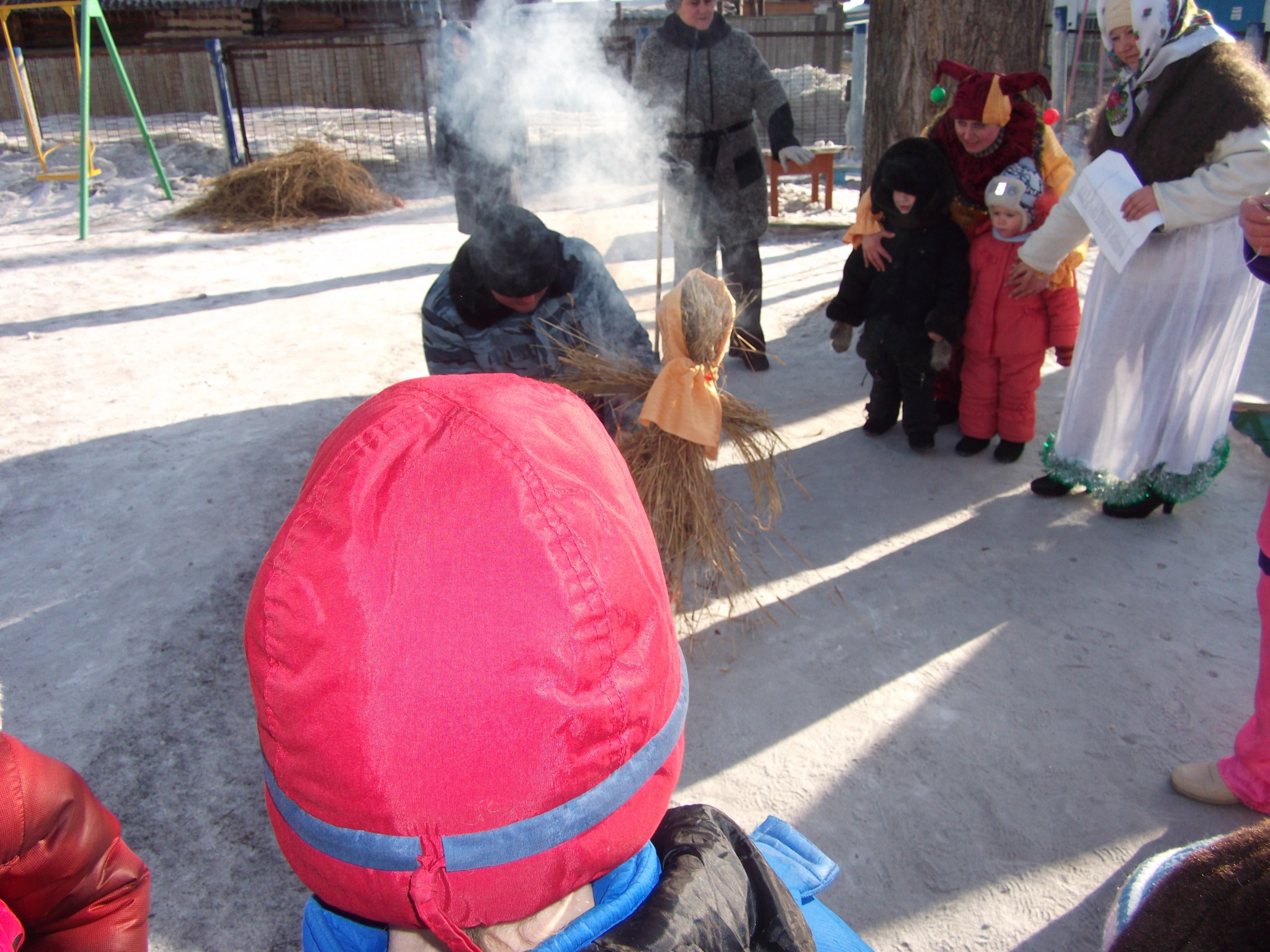 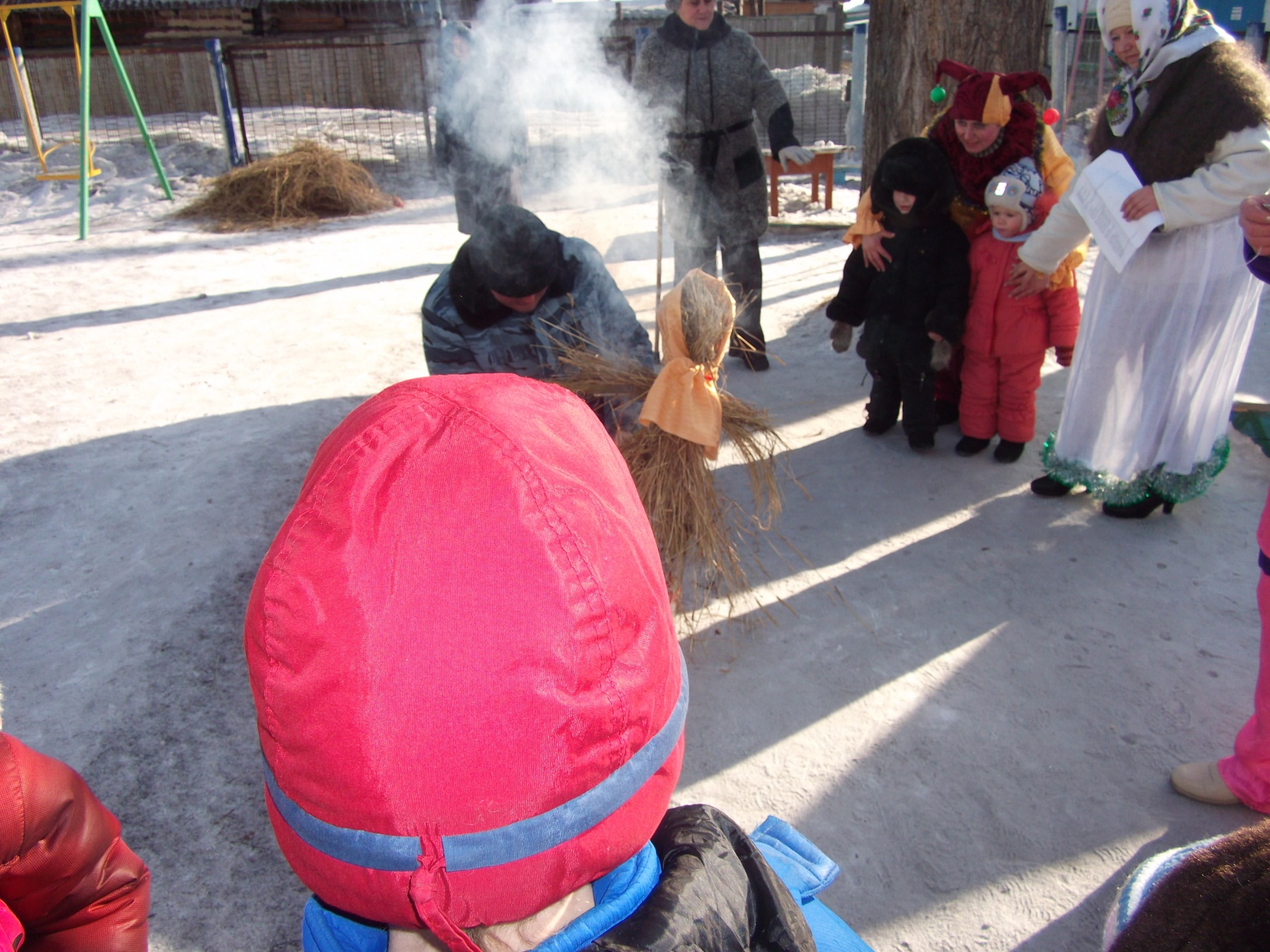 Уходи, зима! Приходи, весна! Прощай, зима! Прощай, Масленица!
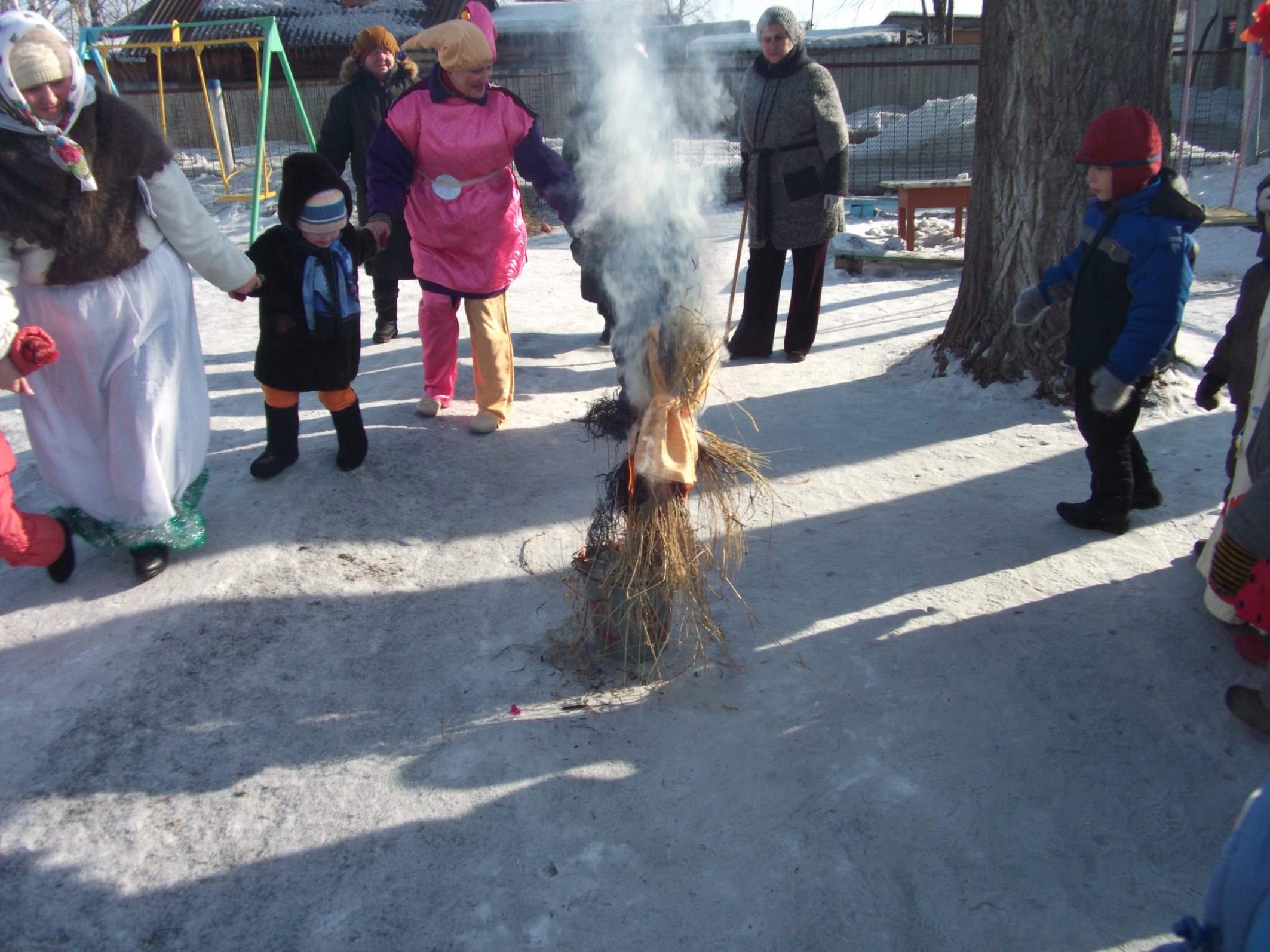 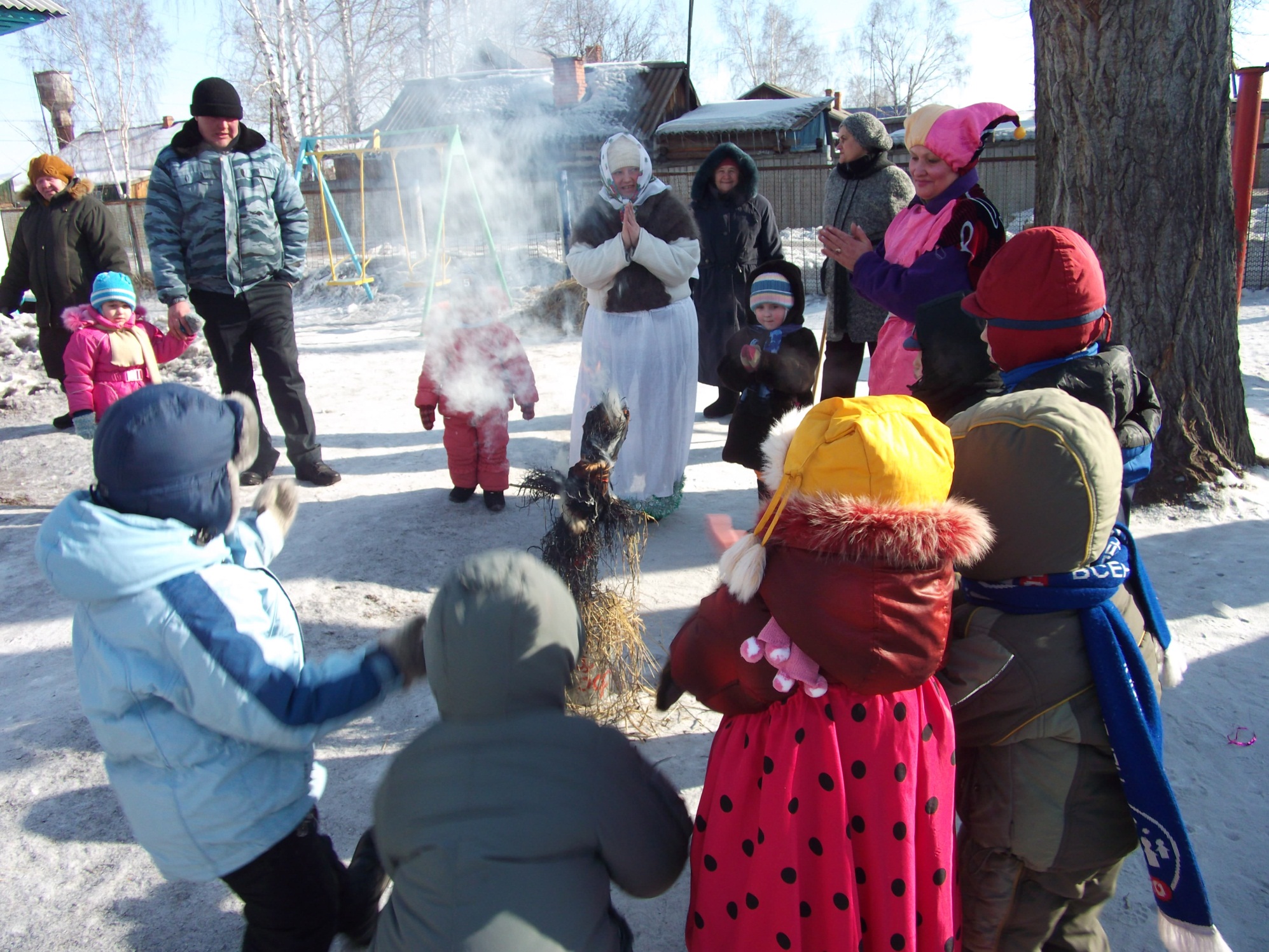 Прощай, зима строптивая, приходи лето красное!
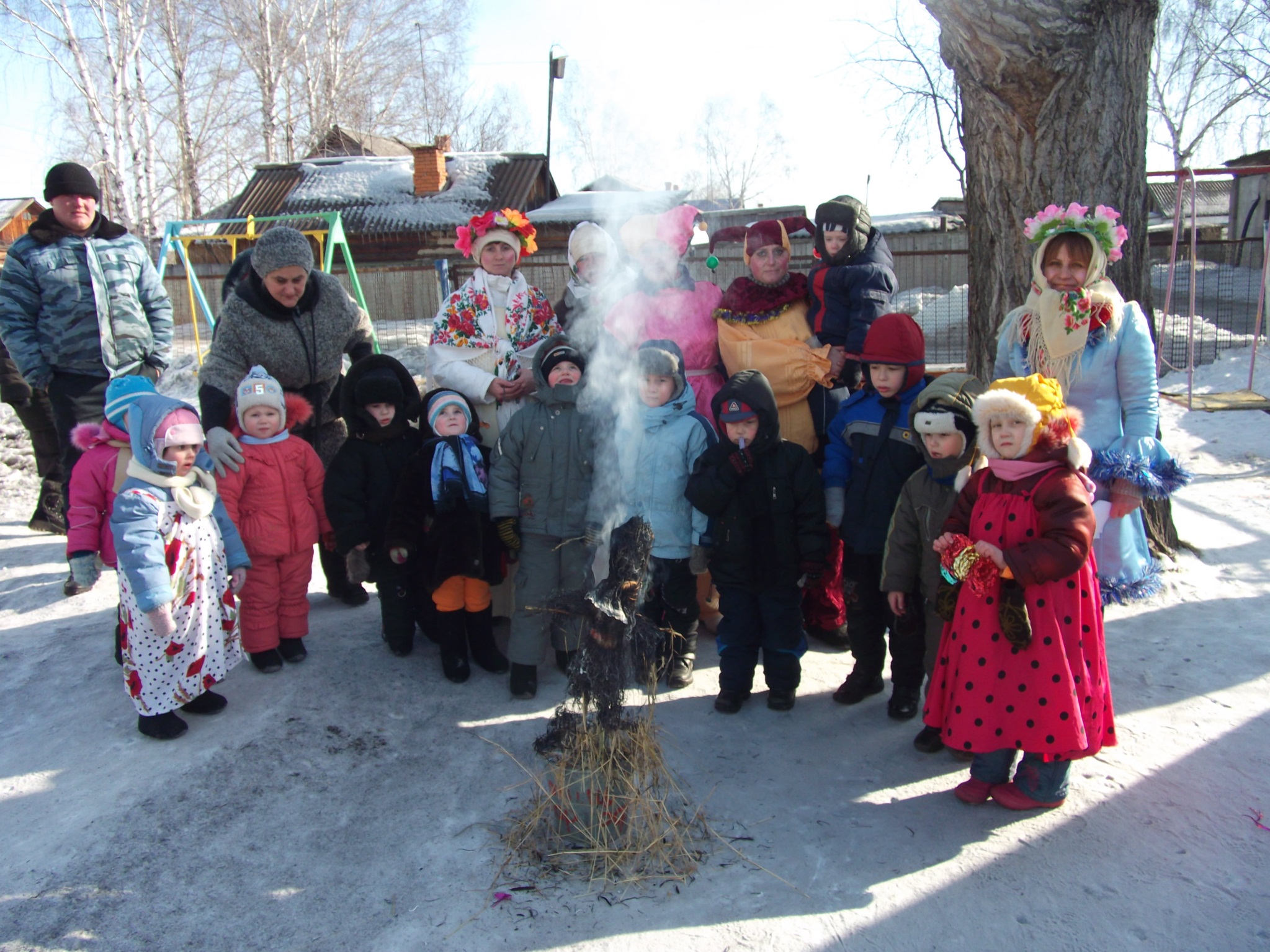 Масленица – блиноеда, накормила людей и сама за плетень!
Полизала сыр и масло, а сама и погасла!